Adverbul
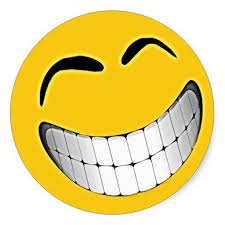 DEFINIȚIE: 
ADVERBUL este partea de vorbire neflexibilă care arată caracteristica unei acțiuni, a unei stări sau a unei însușiri.
ADVERBUL poate să determine: 

Un verb : Fuge repede. 
Un adjectiv: Are o privire destul de ageră. 
Un alt adverb: Papagalul vorbește suficient de bine.
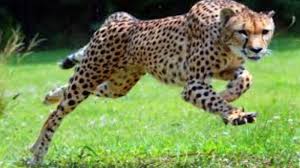 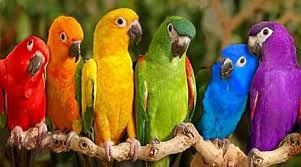 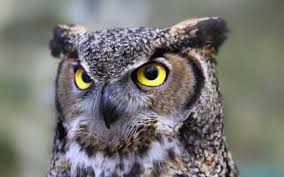 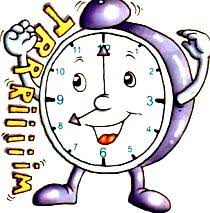 FELUL ADVERBELOR: 
După înțeles: -de loc: acolo, aici; 
			-de mod: asa, bine; 
			-de timp: acum, atunci.
După formă: -simple: așa, acum;
                     -compuse: așadar, astfel, departe, undeva;
                     - locuțiuni adverbiale.
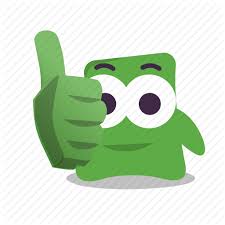 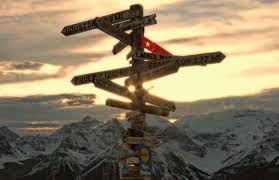 LOCUȚIUNEA ADVERBIALĂ 
 reprezintă un grup de cuvinte care este sinonim cu un adverb și se comportă în propoziție ca acesta. 
Locuțiunile adverbiale pot fi: 
de loc: în spate, în față, din loc în loc, ici și colo, de jur împrejur; 
de timp: din vreme în vreme, când și când, pe înserate; 
de mod: fără îndoială, talmeș-balmeș, cu de-a sila.
Adverbe provenite din alte părți de vorbire prin: 
derivare cu sufixele „-ește,-iș,-mente”: turcește, furiș, actualmente;
compunere prin alăturare și sudare: azi-noapte, mâine-seară, ieri-dimineață, astă-vară, după-masă;
schimbarea valorii gramaticale din:
-adjective: Scrie frumos. Vorbește ciudat. 
-verbe la mod participiu: Răspunde deslușit.
-substantive care denumesc anotimpurile, părțile zilei, zilele săptămânii: Toamna începe școala? Cocoșul cântă dimineața.
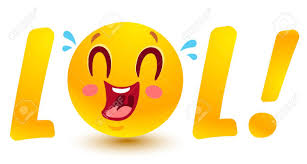 GRADELE DE COMPARAȚIE ALE ADVERBELOR
Adverbul are aceleași grade de comparație ca și adjectivul: 
pozitiv: Cântă bine. 
comparativ: -de superioritate: Cântă mai bine. 
                        -de egalitate: Cântă la fel de bine.             
                        -de inferioritate: Cântă mai puțin bine.
superlativ - relativ: Cântă cel mai bine.
                     - absolut: Cântă extraordinar de bine.
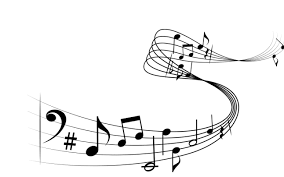 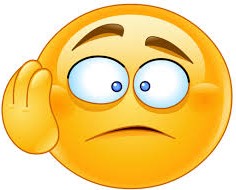 FUNCȚII SINTACTICE
COMPLEMENT CIRCUMSTANȚIAL DE LOC: Fetele stau acolo./ L-am căutat undeva departe.
COMPLEMENT CIRCUMSTANȚIAL DE TIMP: Astăzi am citit./ Am plecat cu noaptea-n cap. 
COMPLEMENT CIRCUMSTANȚIAL DE MOD: Elevul scrie corect./Elevul stie poezia pe de rost.
ATRIBUT ADVERBIAL: Fata de acolo râde./ Plimbatul de colo până colo e obositor. 
PREDICAT VERBAL: Desigur că o să vină./Fără doar și poate că o să învețe. 
NUME PREDICATIV: E bine să înveți. /E de prisos să-i explici.
ADVERBE FĂRĂ FUNCȚIE SINTACTICĂ
!!! Există adverbe fără funcție sintactică: mai, cam, chiar, prea, şi, iar, tot, doar, numai, decât, nici, tocmai, totuşi etc. 
A mai venit la noi. 
Nici el nu a venit. 
Tocmai tu să faci așa ceva? 
Doar tu ai scris o carte.
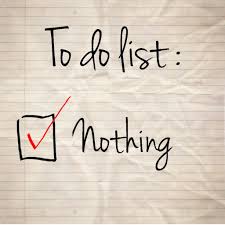 Redactați un text de minimum 100 de cuvinte care să ilustreze imaginea de mai jos, folosind trei adverbe de loc, trei – de timp și trei – de mod. Subliniați adverbele și numiți funcția lor sintactică.
Material realizat de
 prof. Matei Ana Gabriela